Собеседование 
при приеме на работу
Практические советы
Рекомендации кадровых служб
Не опаздывать
Быть вежливым с секретарем
Накануне выспаться
Быть спокойным и уверенным
Не садится без приглашения
Смотреть в глаза собеседнику
Отвечать объективно
Не перебивать
Рекомендации кадровых служб
Не упоминать первым о зарплате
Быть кратким и конкретным
Слушать внимательно
Иметь блокнот и ручку
Не критиковать бывших руководителей, учителей и родителей
Избегать длинных рассказов о себе
Расстаться на положительной ноте
Имидж кандидата
Необходимо помнить!
Мнение о человеке складывается в первые 3-5 секунд общения.
На собеседовании, кандидату лучше выглядеть примерно так, как он будет выглядеть на рабочем месте.
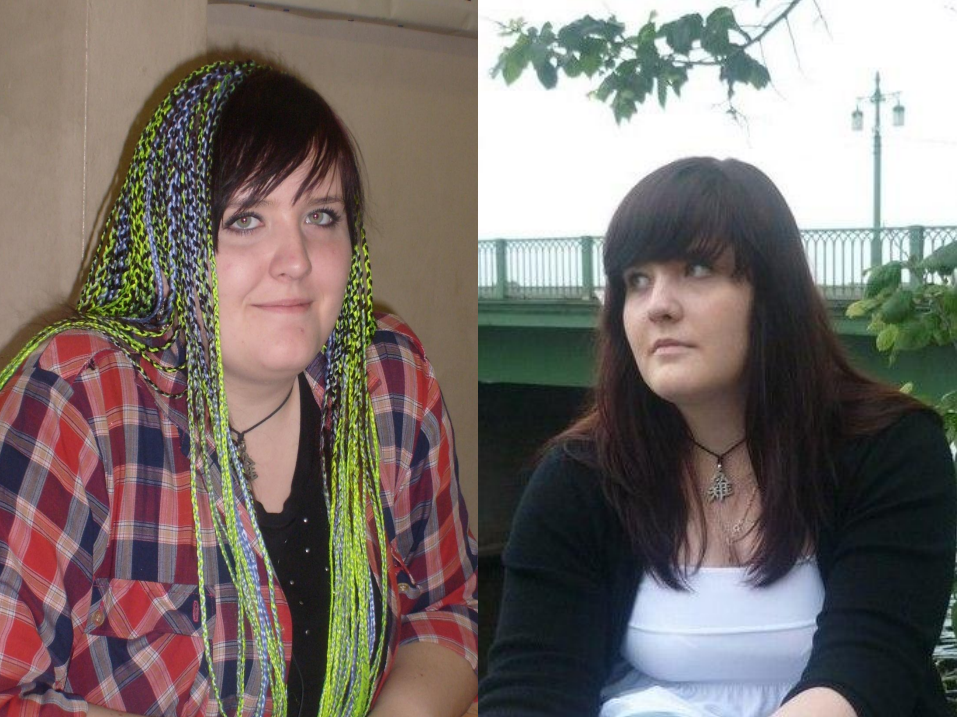 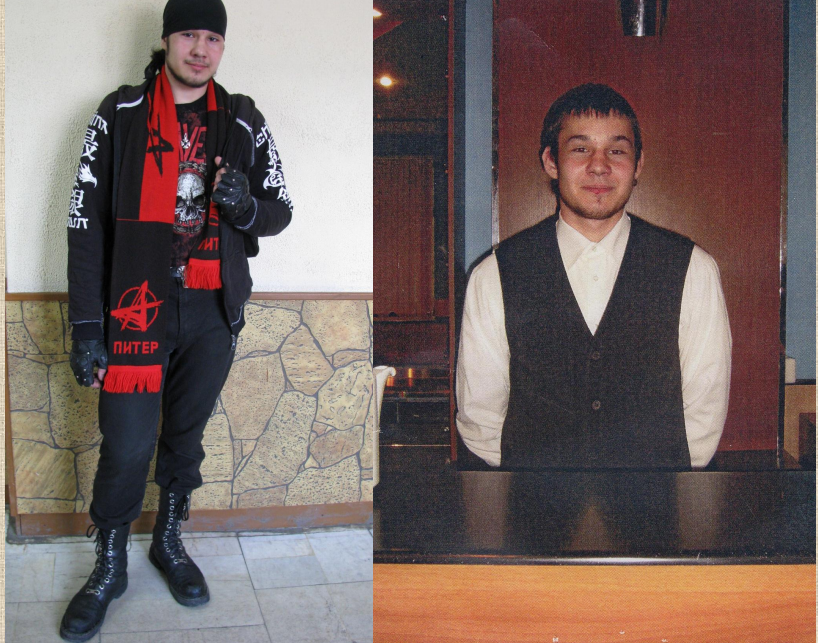 Документы, необходимые для трудоустройства
Документ, удостоверяющий личность
Страховое свидетельство, государственного пенсионного страхования
Документ об образовании или квалификации
Индивидуальный налоговый номер
Документы воинского учета
Трудовая книжка
Личная медицинская книжка
Желаем успехов!